Δραστηριότητα Εξάτμισης
Τίτλος μαθήματος: Δραστηριότητες από τον κόσμο της φυσικής για το νηπιαγωγείο
Υπεύθυνος καθηγητής: Κωνσταντίνος Ραβάνης
Ονοματεπώνυμα φοιτητών: Καραβούλια Γαβριέλα(1081157)
                                            Κωνσταντινόπουλος Ιωάννης(1071852)
Έτος : Δ
Ημερομηνία:27/03/2023
Επικοινωνιακό πλαίσιο
Τις προάλλες όπως μίλαγα με τους φίλους μου τους υδρατμούς ήταν φανερά προβληματισμένοι γιατί έτσι που έρχεται ολοένα και πιο κοντά το καλοκαίρι έχουν τεράστιο πρόβλημα και παραπονιούνται συνεχώς ότι έχουν κουραστεί να μετακινούνται συνεχώς με το που πάνε να ξεκουραστούν σε κάποια μπλούζα ή σε οποιοδήποτε ύφασμα ή σκεύος και δε ξέρουν για ποιο λόγο συμβαίνει όλο αυτό και μας ζήτησαν την βοήθεια μας για να βρούμε τον λόγο που δημιουργείται αυτό το φαινόμενο.
Τι λέτε είστε έτοιμοι να τους βοηθήσουμε;;
Χωρίζουμε τα παιδιά σε ομάδες των τεσσάρων ατόμων.
Έπειτα στην παρεούλα τοποθετώ τα υλικά που έχω μαζί μου για να αποφασίσει η κάθε ομάδα ποιο θα επιλέξει (μπλούζα , φανέλα , μπολ, κατσαρολάκι).
Αφ’ ότου δοθούν τα υλικά οι ομάδες με τα σκεύη θα δουλεύουν κοντά μεταξύ τους όπως και με τα υφάσματα για να παρατηρούν τι γίνεται καλύτερα στα κοινά τους υλικά.
Η μια ομάδα με το μεγαλύτερο σκεύος  θα βάλει περισσότερο νερό μέσα σε αυτό ενώ η άλλη λιγότερο και η ομάδα με την μπλούζα θα βουτήξει μόνο ένα μέρος του μανικιού ενώ τα παιδιά με την φανέλα θα χρειαστεί να την βρέξουν περισσότερο.
Στη συνέχεια ρωτώ μία μία την ομάδα πως θα καταφέρει να στεγνώσει ή να περιορίσει το νερό από τα σκεύη ή από τα ρούχα κι αφού λάβω τις κατάλληλες απαντήσεις τότε η κάθε ομάδα τοποθετεί τα αντικείμενα της ή μπροστά από τη σόμπα-καλοριφέρ ή έξω στον ήλιο
Όσο στεγνώνουν τα ρούχα ή μειώνεται η στάθμη του νερού από τα σκεύη καλώ τα παιδιά στην παρεούλα για να τα ρωτήσω τι θα συμβεί στα υλικά που δόθηκαν στην κάθε ομάδα.
Τα παιδιά θα πρέπει να έχουν κατανοήσει τι πρόκειται ναι γίνει άλλωστε έχουν κι άλλα τέτοια παραδείγματα μέσα από την καθημερινότητα τους για αυτό ακούμε απαντήσεις όπως «θα φύγει το νερό , θα μειωθεί , θα στεγνώσει εξαιτίας της ζέστης του ήλιου ή του καλοριφέρ.
Ύστερα από αρκετή ώρα πάμε μαζί με όλες τις ομάδες και παρατηρούμε τι έχει γίνει στην κάθε περίπτωση με την αρμόδια ομάδα να μας παρουσιάζει το δικό της αντικείμενο με την βοήθεια μου όπου χρειαστεί.
Με αυτόν τον τρόπο κάνουμε ταυτόχρονα και την αξιολόγηση μας για την δραστηριότητα αυτή καθώς εξετάζουμε αν τα παιδιά έχουν αντιληφθεί τι γίνεται στο πείραμα και για ποιόν λόγο.
Υλικά Δραστηριότητας:
Νερό
Ρούχα 
Μαγειρικά σκεύη(μπολ-κατσαρόλα)
Στόχος:

Να κατανοήσουν τα παιδιά τον σκοπό της δραστηριότητας που εκτυλίσσεται και τον ρόλο της εξάτμισης.
Όταν χρειαστεί να περιγράψουν στις υπόλοιπες ομάδες το αντικείμενο τους να είναι σε θέση να εξηγήσουν από τι οφείλονται οι υδρατμοί και που τελικά καταλήγουν.
Σας ευχαριστούμε πολύ!!!
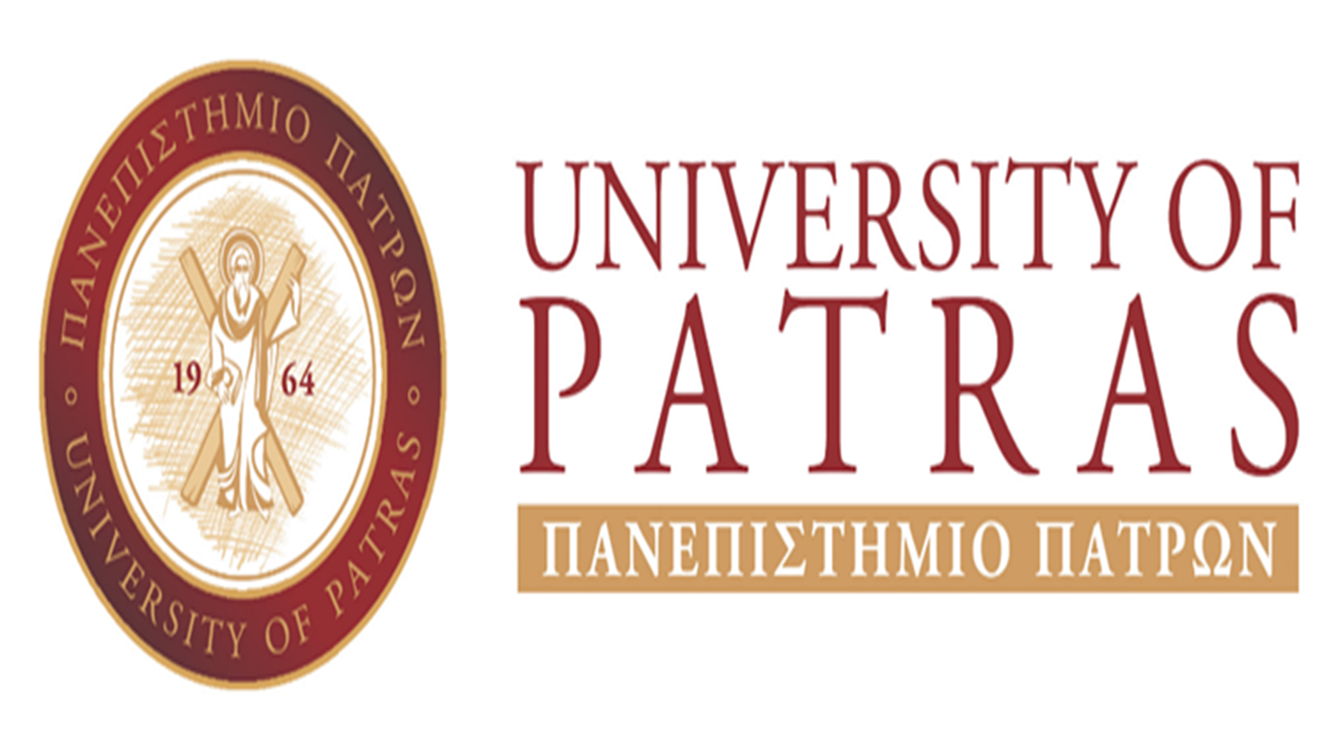